ΑΝΩΤΑΤΗ ΣΧΟΛΗΠΑΙΔΑΓΩΓΙΚΗΣ ΚΑΙΤΕΧΝΟΛΟΓΙΚΗΣΕΚΠΑΙΔΕΥΣΗΣ
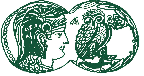 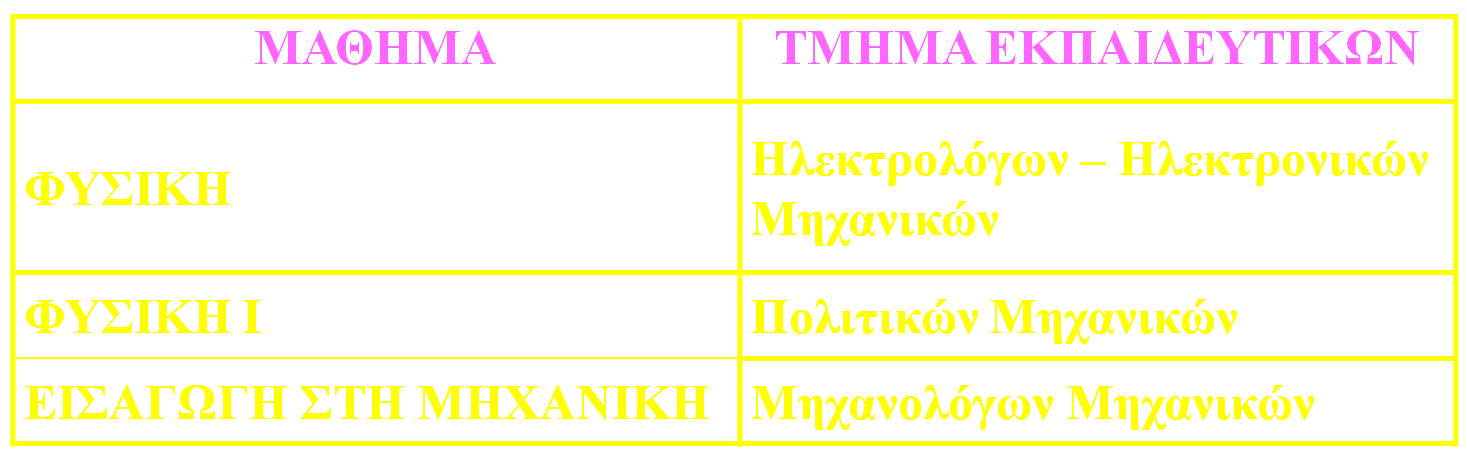 Καθηγητής Σιδερής  Ευστάθιος
ΕΝΕΡΓΕΙΑ
Κινητική Ενέργεια
Βαρυτική Δυναμική Ενέργεια
Ελαστική Δυναμική Ενέργεια
ΚΙΝΗΤΙΚΗ ΕΝΕΡΓΕΙΑ ΚΑΙ ΒΑΡΥΤΙΚΗ ΔΥΝΑΜΙΚΗ ΕΝΕΡΓΕΙΑ
Κατακόρυφη Ελεύθερη Πτώση
y
yi
yf
0
Β΄ Νόμος Newton:
ΠΡΙΝ
Αλυσιδωτός Κανόνας Παραγώγισης:
ΜΕΤΑ
ΚΙΝΗΤΙΚΗ ΕΝΕΡΓΕΙΑ ΚΑΙ ΒΑΡΥΤΙΚΗ ΔΥΝΑΜΙΚΗ ΕΝΕΡΓΕΙΑ
Κατακόρυφη Ελεύθερη Πτώση
y
yi
yf
0
Β΄ Νόμος Newton:
ΠΡΙΝ
ΜΕΤΑ
ΚΙΝΗΤΙΚΗ ΕΝΕΡΓΕΙΑ ΚΑΙ ΒΑΡΥΤΙΚΗ ΔΥΝΑΜΙΚΗ ΕΝΕΡΓΕΙΑ
Κατακόρυφη Ελεύθερη Πτώση
y
yi
yf
0
Καταλήξαμε στο Ολοκλήρωμα:
ΠΡΙΝ
ΜΕΤΑ
ΚΙΝΗΤΙΚΗ ΕΝΕΡΓΕΙΑ ΚΑΙ ΒΑΡΥΤΙΚΗ ΔΥΝΑΜΙΚΗ ΕΝΕΡΓΕΙΑ
Κατακόρυφη Ελεύθερη Πτώση
y
yi
yf
0
Αποδείξαμε ότι:
Κινητική Ενέργεια:
ΠΡΙΝ
Βαρυτική Δυναμική
Ενέργεια:
Μονάδα Μέτρησης της Ενέργεια στο SI:
ΜΕΤΑ
ΚΙΝΗΤΙΚΗ ΕΝΕΡΓΕΙΑ ΚΑΙ ΒΑΡΥΤΙΚΗ ΔΥΝΑΜΙΚΗ ΕΝΕΡΓΕΙΑ
Κατακόρυφη Ελεύθερη Πτώση
Αποδείξαμε ότι:
y
Κινητική Ενέργεια:
yi
Βαρυτική Δυναμική
Ενέργεια:
yf
0
ΠΡΙΝ
ΜΕΤΑ
ΚΙΝΗΤΙΚΗ ΕΝΕΡΓΕΙΑ ΚΑΙ ΒΑΡΥΤΙΚΗ ΔΥΝΑΜΙΚΗ ΕΝΕΡΓΕΙΑ
Κατακόρυφη Ελεύθερη Πτώση
y
yi
yf
0
Διατήρηση της Μηχανικής Ενέργειας:
ΠΡΙΝ
ΜΕΤΑ
Η Μηχανική ενέργεια μέσα στο πεδίο βαρύτητας διατηρείται σταθερή
Κινητική Ενέργεια και 
Βαρυτική Δυναμική Ενέργεια
Κίνηση σε Τυχαία Τροχιά χωρίς Τριβή
y
y
x
x
Κινητική Ενέργεια και 
Βαρυτική Δυναμική Ενέργεια
Κίνηση σε Τυχαία Τροχιά χωρίς Τριβή
s
y
x
y+dy
dy
dx
x+dx
+s
θ
+s
ds
y
θ
x
Κινητική Ενέργεια και 
Βαρυτική Δυναμική Ενέργεια
Κίνηση σε Τυχαία Τροχιά χωρίς Τριβή
s
y
x
y+dy
dy
dx
x+dx
+s
θ
+s
y
θ
x
Κινητική Ενέργεια και 
Βαρυτική Δυναμική Ενέργεια
Κίνηση σε Τυχαία Τροχιά χωρίς Τριβή
s
y
x
y+dy
dy
dx
x+dx
+s
θ
+s
y
θ
x
Κινητική Ενέργεια και 
Βαρυτική Δυναμική Ενέργεια
Κίνηση σε Τυχαία Τροχιά χωρίς Τριβή
s
y
x
y+dy
dy
dx
x+dx
+s
θ
Αποδείξαμε:
+s
y
Kf
Ugf
Ugi
Ki
θ
Emech
Kf + Ugf = Ki + Ugi =
x
Κινητική Ενέργεια και 
Βαρυτική Δυναμική Ενέργεια
Κίνηση σε Τυχαία Τροχιά χωρίς Τριβή
y
yf
yi
x
xi
xf
Διατήρηση της Μηχανικής Ενέργειας
s
Σταθερή
K + Ug = Εmech =
Δ(K + Ug) = 0     ⇒
ΔK + ΔUg = 0     ⇒
ΔK  =  – ΔUg
Ελαστική Δυναμική Ενέργεια
x
m
Νόμος Hook:
Νόμος Newton:
⇒
m
Fsp
x0
Fsp
m
Αλυσιδωτός κανόνας παραγώγισης:
x
x
Ελαστική Δυναμική Ενέργεια
x
m
Αποδείξαμε ότι:
x0 = σταθερό
⇒
Θέτουμε:  Δx = x – x0
m
Fsp
d(Δx) = d(x – x0) = dx
x0
Fsp
m
x
x
Ελαστική Δυναμική Ενέργεια
x
m
Αποδείξαμε ότι:
Ελαστική 
Δυναμική Ενέργειας
⇒
m
Fsp
x0
Fsp
m
x
Διατήρηση Μηχανικής Ενέργειας
x
Τελική 
Κινητική
Ενέργεια Κf
Αρχική 
Κινητική
Ενέργεια Κi
Τελική 
Ελαστική Δυναμική
Ενέργεια Uspf
Αρχική 
Ελαστική 
Δυναμική
Ενέργεια Uspi
Σταθερό